課程計畫撰寫說明
教務處
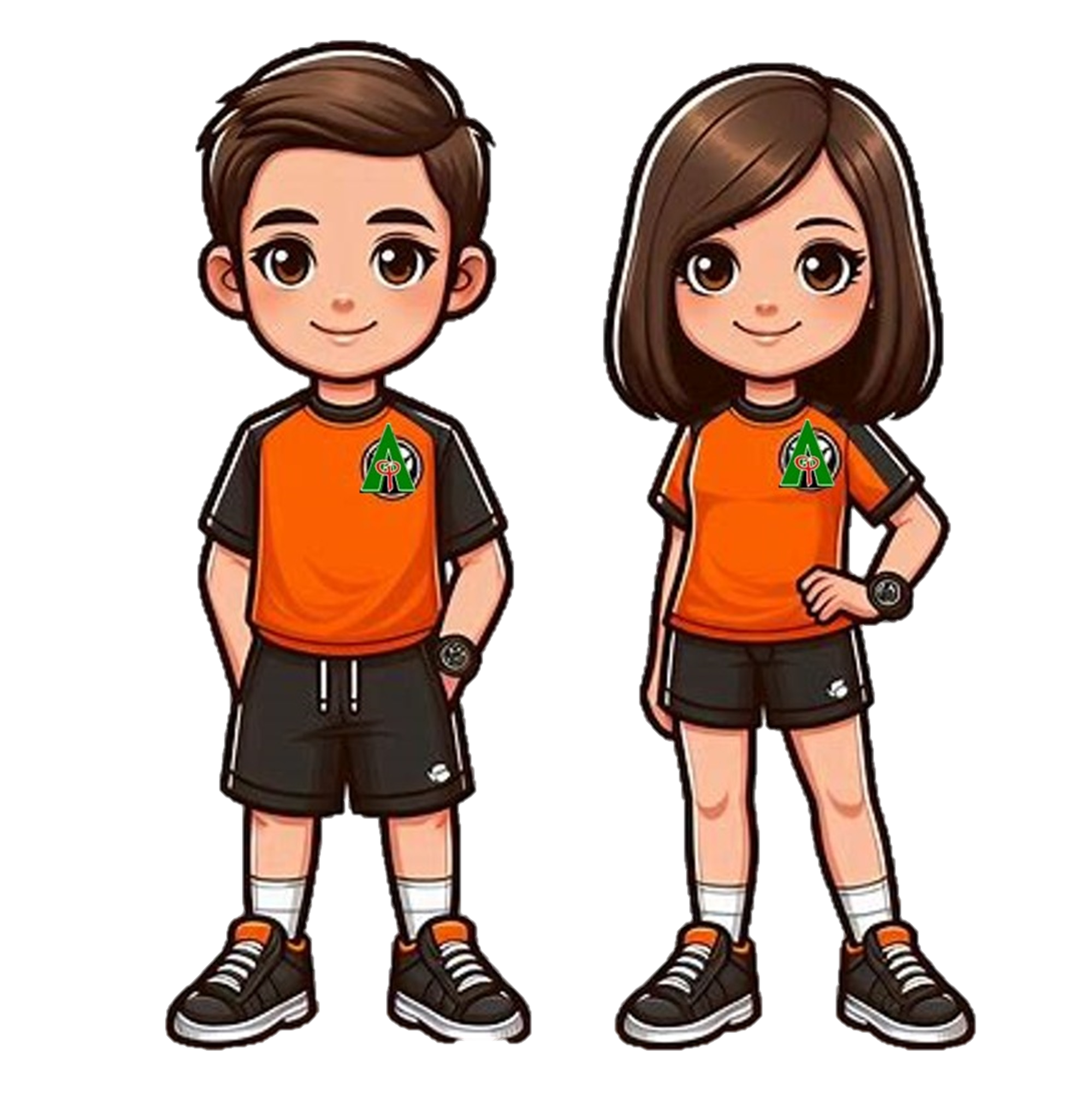 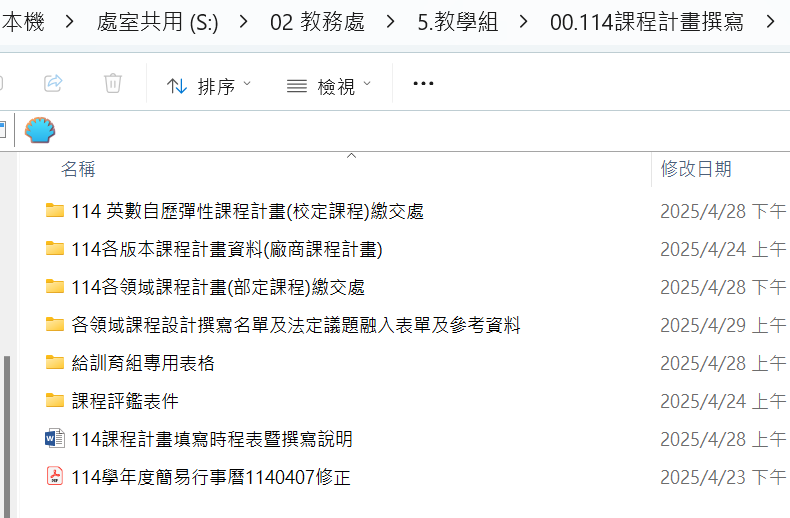 廠商的課程計畫
各科老師部定課程計畫繳交處
課程設計撰寫人員及各領域議題融入表單
注意事項：
1.請確認週次與課程計畫單元及內容是否符合。
2.段考週及下學期國三會考後要有課程內容(複習內容)，     內容不能寫段考週。
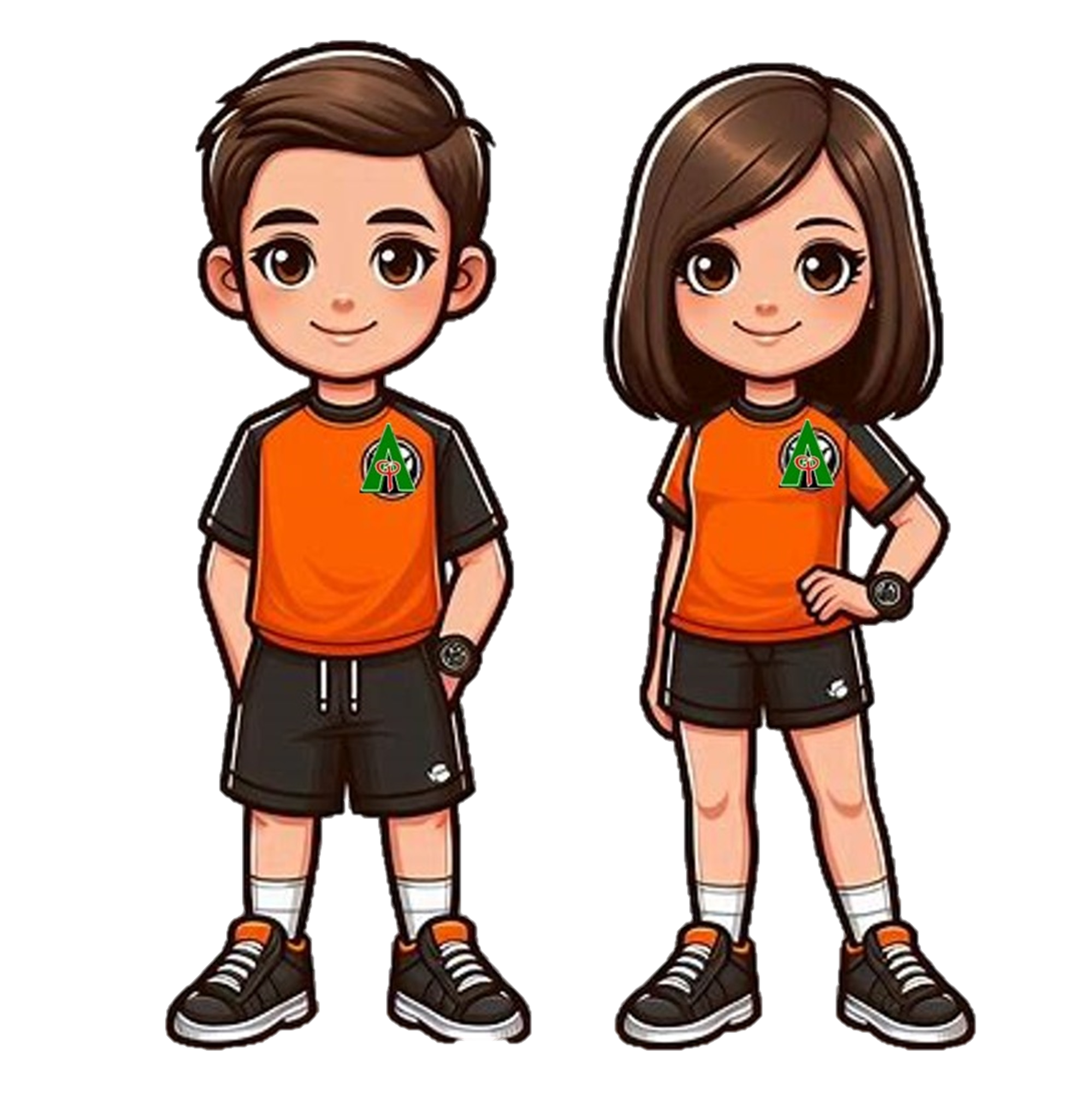 注意事項：
1. 5/16前領召彙整後，需繳交資料(共4大項)如下：
     (1) 114各領域/各科課程計畫：     (請領召彙整後以Word+PDF檔直接上傳至處室共用/02教務處 /5.教學組 
/00.114 課程計畫撰寫/ 114各領域課程計畫(部定課程)繳交處)
(2) 114課程計畫各領域撰寫人員分配表暨法定議題融入課程規劃表:    (請領召彙整後以Word檔上傳至處室共用/02教務處/5.教學組/00.114       課程計畫撰寫/各領域課程設計撰寫名單及法定議題融入表單及參考
      資料)。
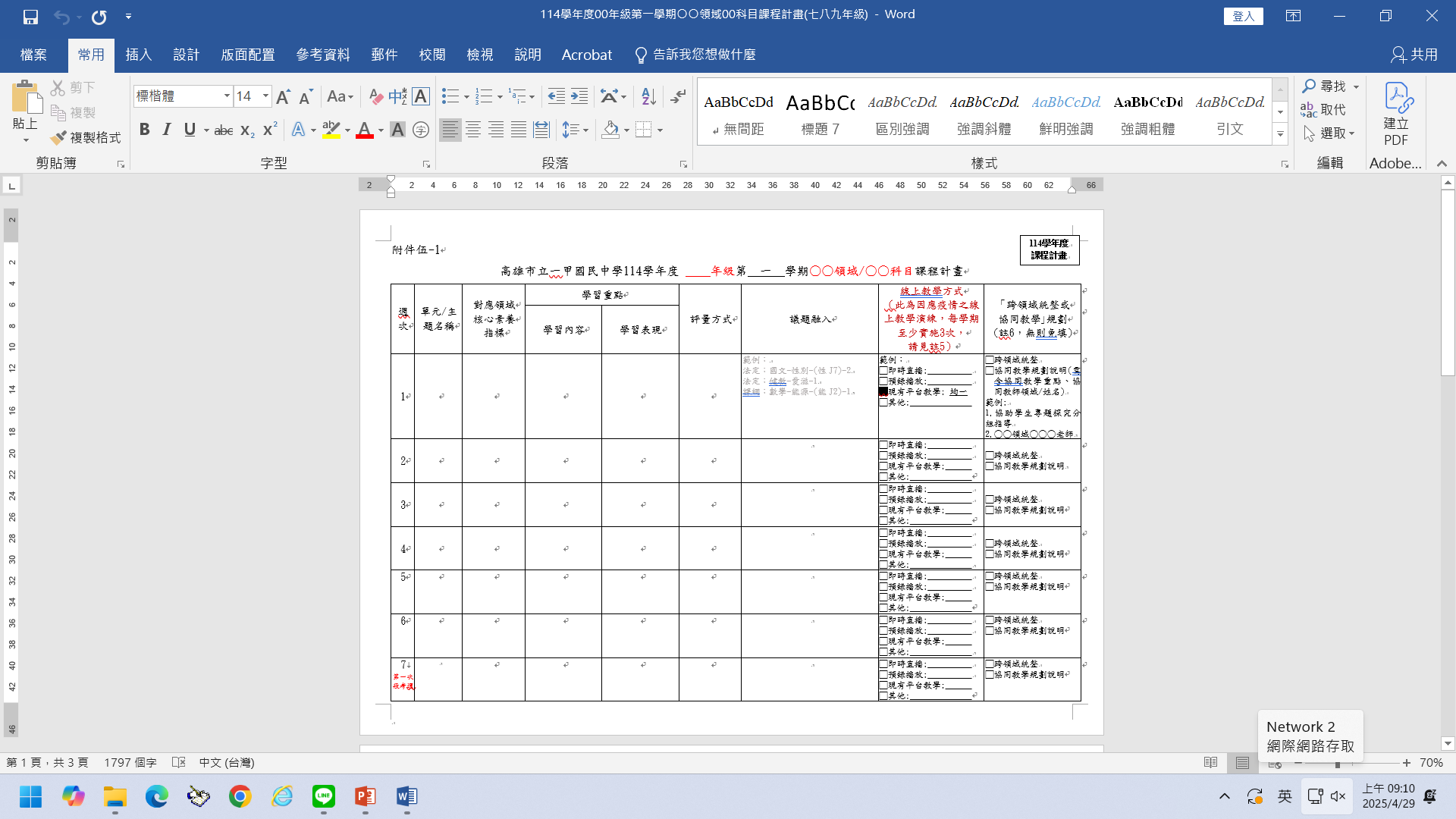 紅色字體部分要更改
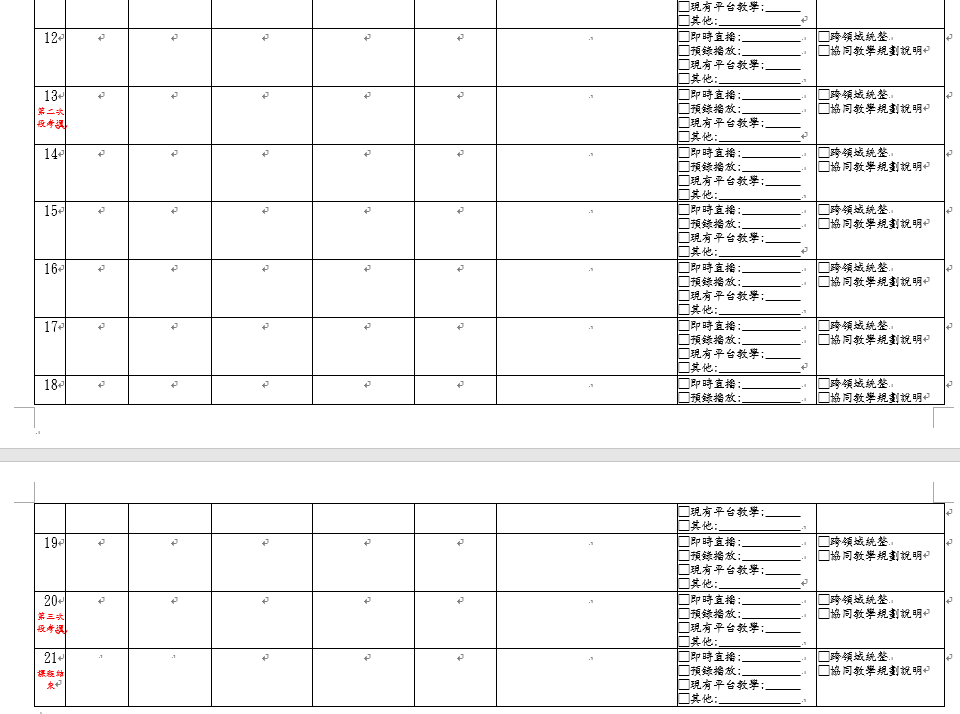 1.周次及考試時程已填寫完畢(勿更改)。2.請確認週次與課程計畫單元及內容是否符合。3.議題融入要跟法定議題融入課程規劃表符合。
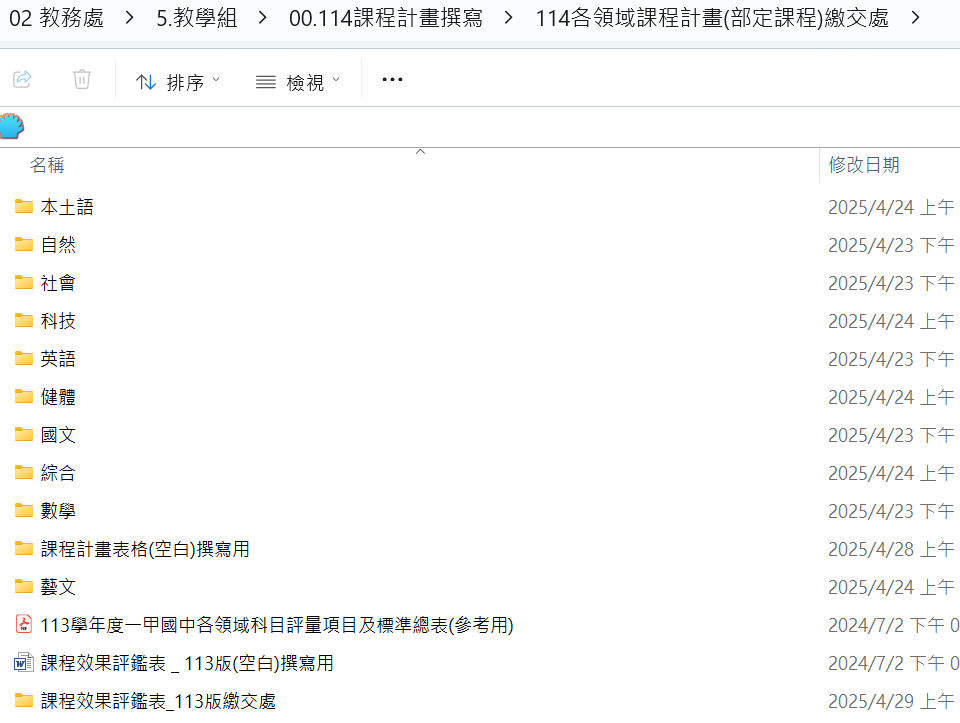 溫馨提醒：請領召彙整後以Word+PDF檔直接上傳                     繳交時請放在領域的資料夾
課程設計撰寫表格(空白)
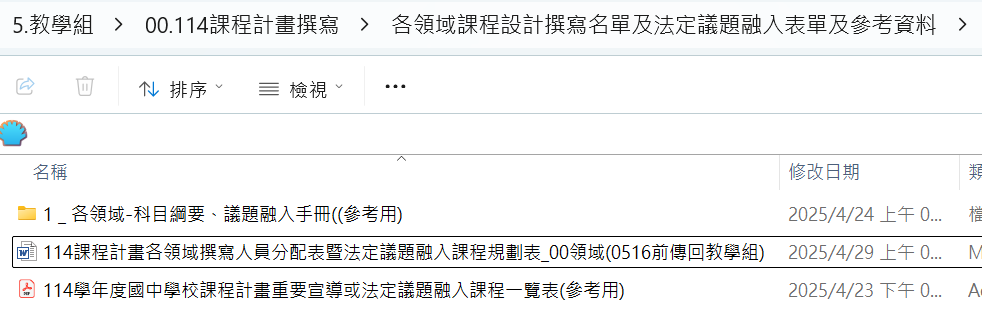 溫馨提醒：請領召彙整後以Word檔上傳至此處
課程設計撰寫人員及各領域議題融入表單
注意事項：
(3)113課程效果評鑑表     (請領召彙整後繳交紙本，需確認該年段任課老師是否簽名)(4) 114各領域/科目評量項目及標準總表(請領召彙整後繳交紙本)     請領召與領域老師討論後確認或修改，會有113學年度的範本給老師  
    們參考 ， 若需修改直接修改在113年度的資料即可，教學組會統一更
     改。
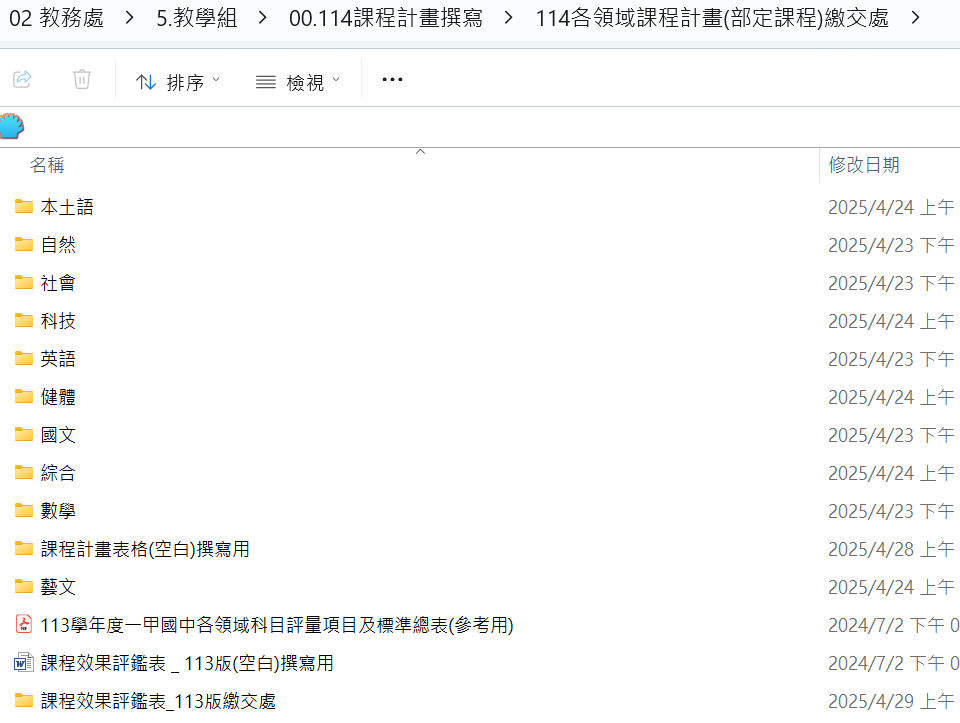 溫馨提醒：請領召彙整後繳交紙本，需確認該年段                        任課老師是否簽名。
課程效果評鑑表表格(空白)
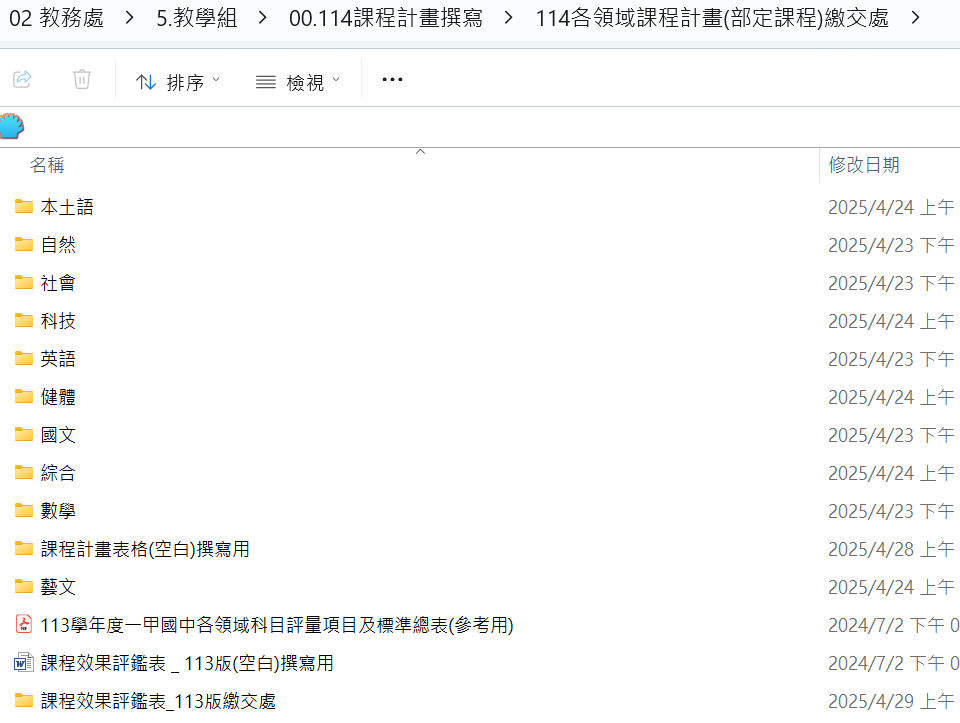 溫馨提醒：請領召與領域老師討論後確認或修改，                    請領召彙整後繳交紙本。
114各領域/科目評量項目及標準總表
感謝大家的幫忙
教務處
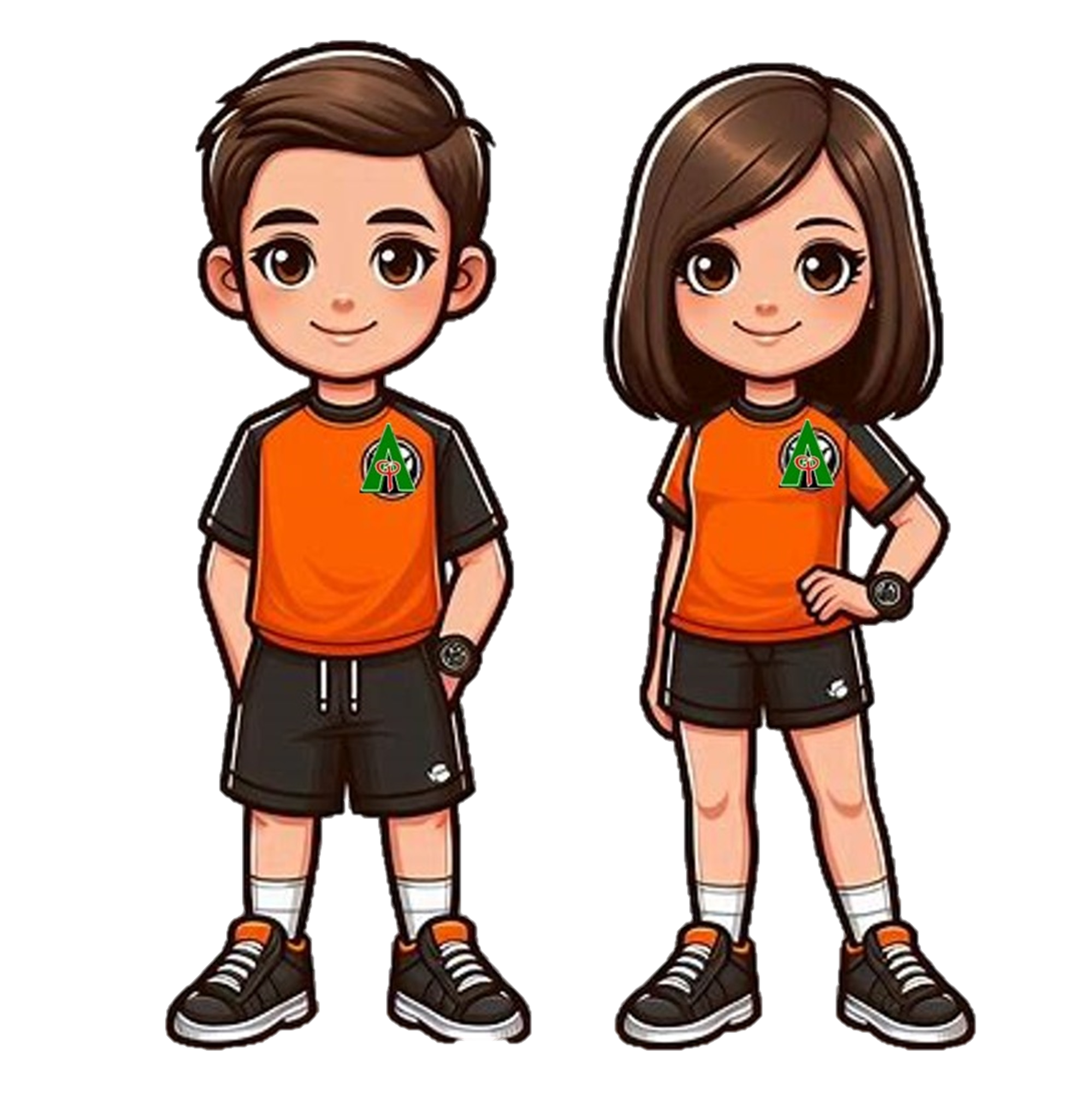